Bereich für Partnerlogo
Dateiformat: wenn möglich Vektordatei (.eps), 300dpi.
Lange Headline   in Arial Boldüber drei Zeilen
Bereich für Bilder
Bilder bitte in Auflösung von 300dpi
und Graustufen
Beteiligte: Raepra vent. Odipis magnihi liquam Niscien torepre dolupti faccupta et dolores Mos eicipsam fuga evellup tatem. Xero in exped.
Kurzbeschreibung: Raepra vent. Odipis magnihi liquam Niscien torepre dolupti faccupta et dolores Mos eicipsam fuga evellup tatem. Xero in exped.
Lehrinnovation (Methode / Konzept der LV) und ggf. Beschreibung der Transferleistung
Eigene Erfahrungen und Mehrwert für die Studierenden
Raepra vent. Odipis magnihi liquam Niscien torepre dolupti faccupta et dolores Mos eicipsam fuga evellup tatem. Xero in exped.
Raepra vent. Odipis magnihi liquam Niscien torepre dolupti faccupta et dolores Mos eicipsam fuga evellup tatem. Xero in exped.
Raepra vent. Odipis magnihi liquam Niscien torepre dolupti faccupta et dolores Mos eicipsam fuga evellup tatem. Xero in exped.
Raepra vent. Odipis magnihi liquam Niscien torepre dolupti faccupta et dolores Mos eicipsam fuga evellup tatem. Xero in exped.
Förderzeitraum:
Kontaktbox
Gefördert im Rahmen der Exzellenzstrategie von Bund und Ländern
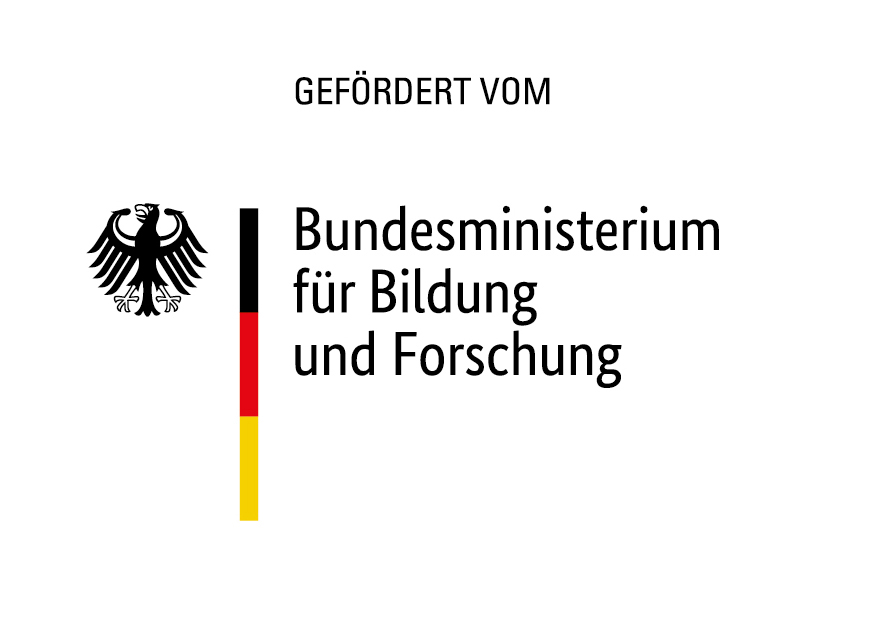 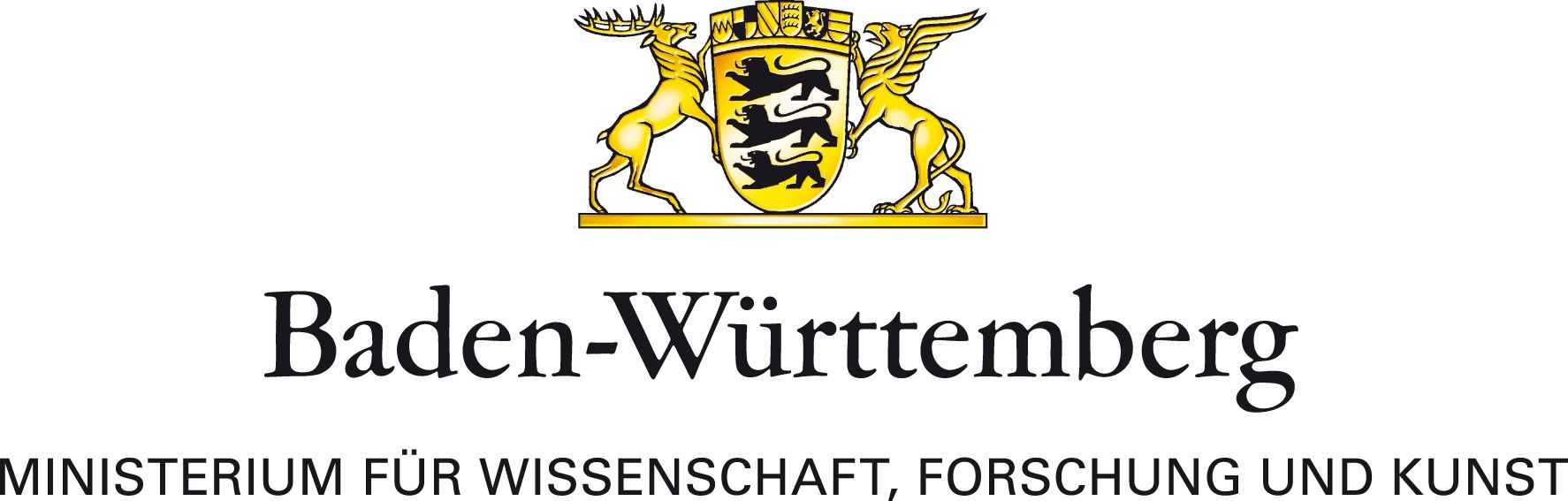